Projet Génie Logiciel 2
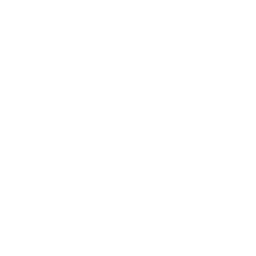 Soutenance Finale
Koffi DRAMANE, Pierre-Maximilien PEZZALI, Fabien REGNIER, Delphine SONG, Alain ZHANG
05/06/2017
Sommaire
Présentation du projet
Analyse UML
Développement
Projet GL2 - Koffi DRAMANE, Pierre-Maximilien PEZZALI, Fabien REGNIER, Delphine SONG, Alain ZHANG
2
05/06/2017
1. Présentation du projet
Logiciel de gestion de questionnaires
 Créer un compte et un profil
 Créer, modifier, supprimer un questionnaire
 Questions fermées, numériques ou ouvertes
 Récupérer les données sur R
 Sessions de questionnaires
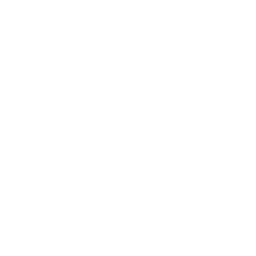 Projet GL2 - Koffi DRAMANE, Pierre-Maximilien PEZZALI, Fabien REGNIER, Delphine SONG, Alain ZHANG
3
05/06/2017
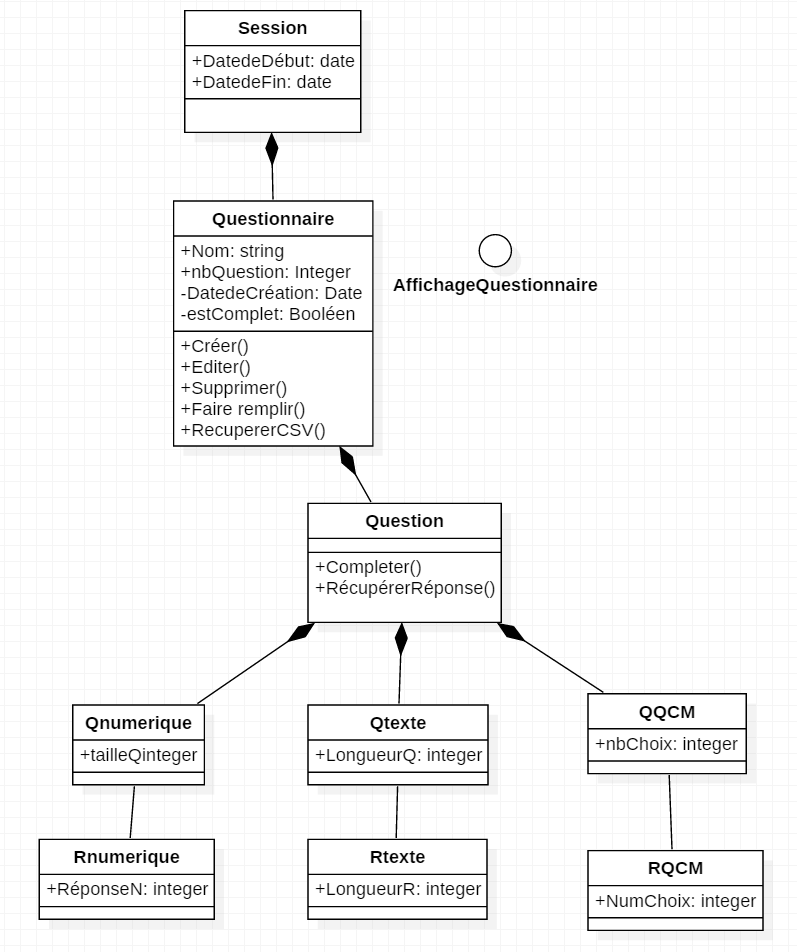 2. Analyse UML	a. Diagramme de classes
Projet GL2 - Koffi DRAMANE, Pierre-Maximilien PEZZALI, Fabien REGNIER, Delphine SONG, Alain ZHANG
4
05/06/2017
2. Analyse UML	 b. Diagramme de séquence
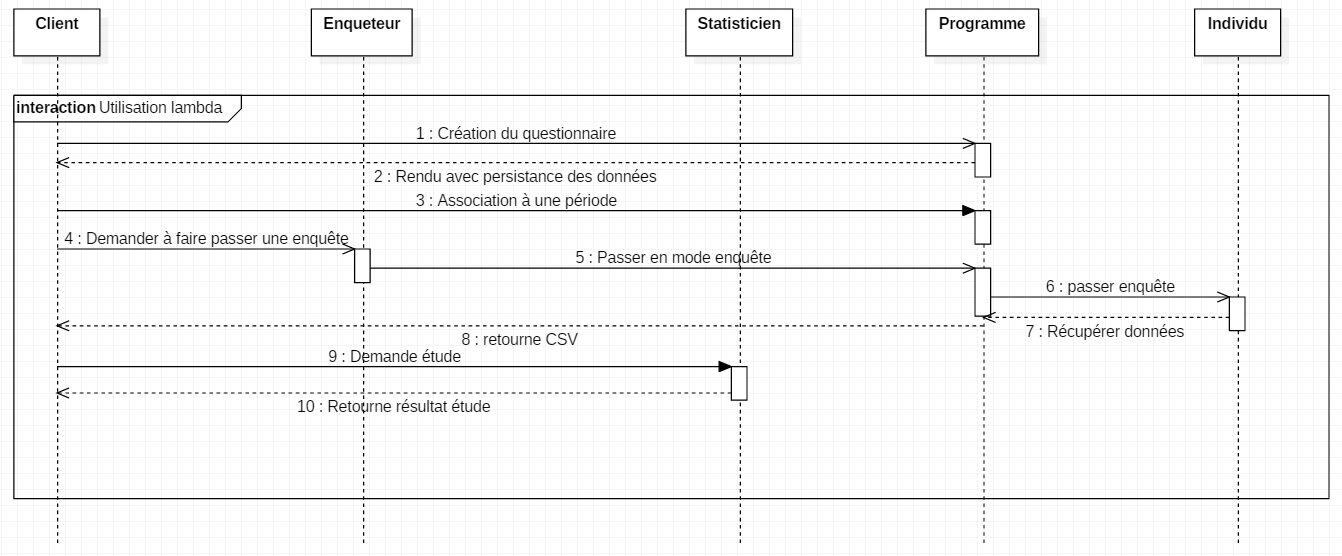 _______________________________________________________________________________________
Projet GL2 - Koffi DRAMANE, Pierre-Maximilien PEZZALI, Fabien REGNIER, Delphine SONG, Alain ZHANG
5
05/06/2017
2. Analyse UML	 c. Diagramme de cas d’utilisation
_______________________________________________________________________________________
Projet GL2 - Koffi DRAMANE, Pierre-Maximilien PEZZALI, Fabien REGNIER, Delphine SONG, Alain ZHANG
6
05/06/2017
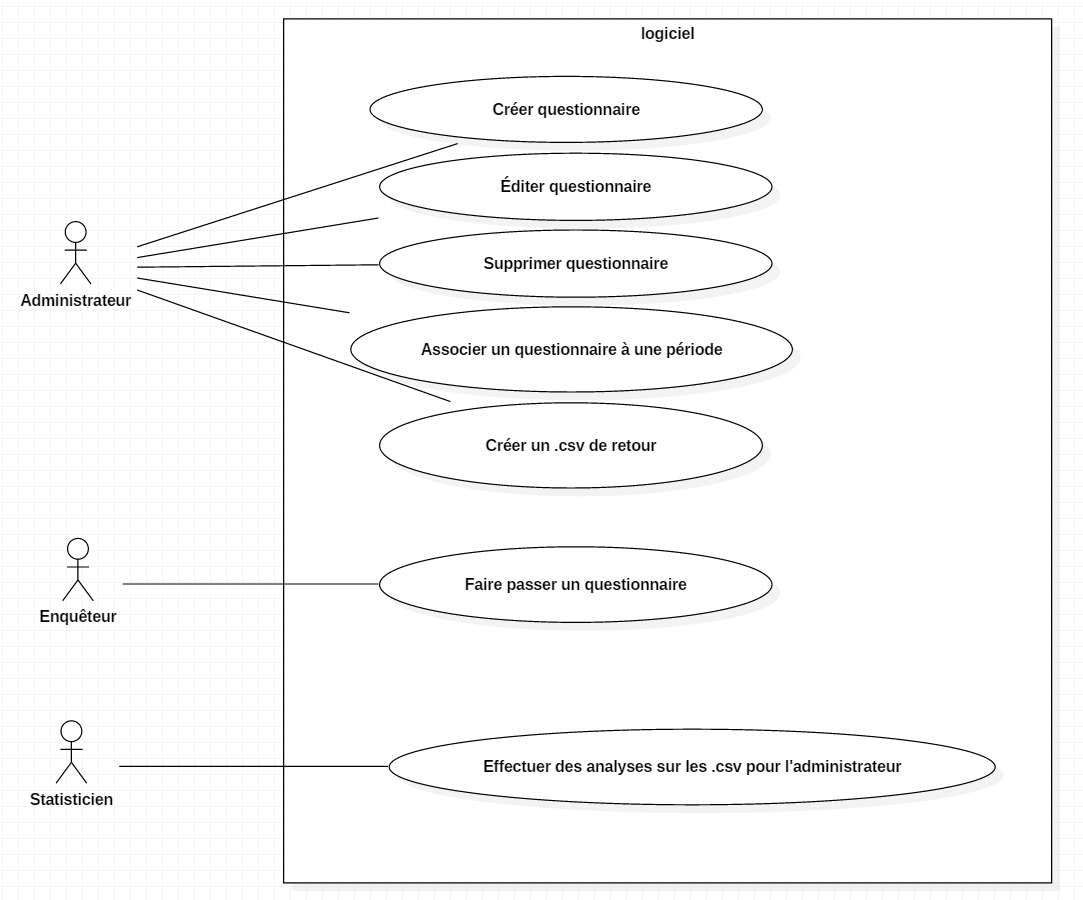 Projet GL2 - Koffi DRAMANE, Pierre-Maximilien PEZZALI, Fabien REGNIER, Delphine SONG, Alain ZHANG
7
05/06/2017
2. Analyse UML	 d. Diagramme d’états-transitions
_______________________________________________________________________________________
Projet GL2 - Koffi DRAMANE, Pierre-Maximilien PEZZALI, Fabien REGNIER, Delphine SONG, Alain ZHANG
8
05/06/2017
2. Analyse UML	 d. Diagramme d’états-transitions
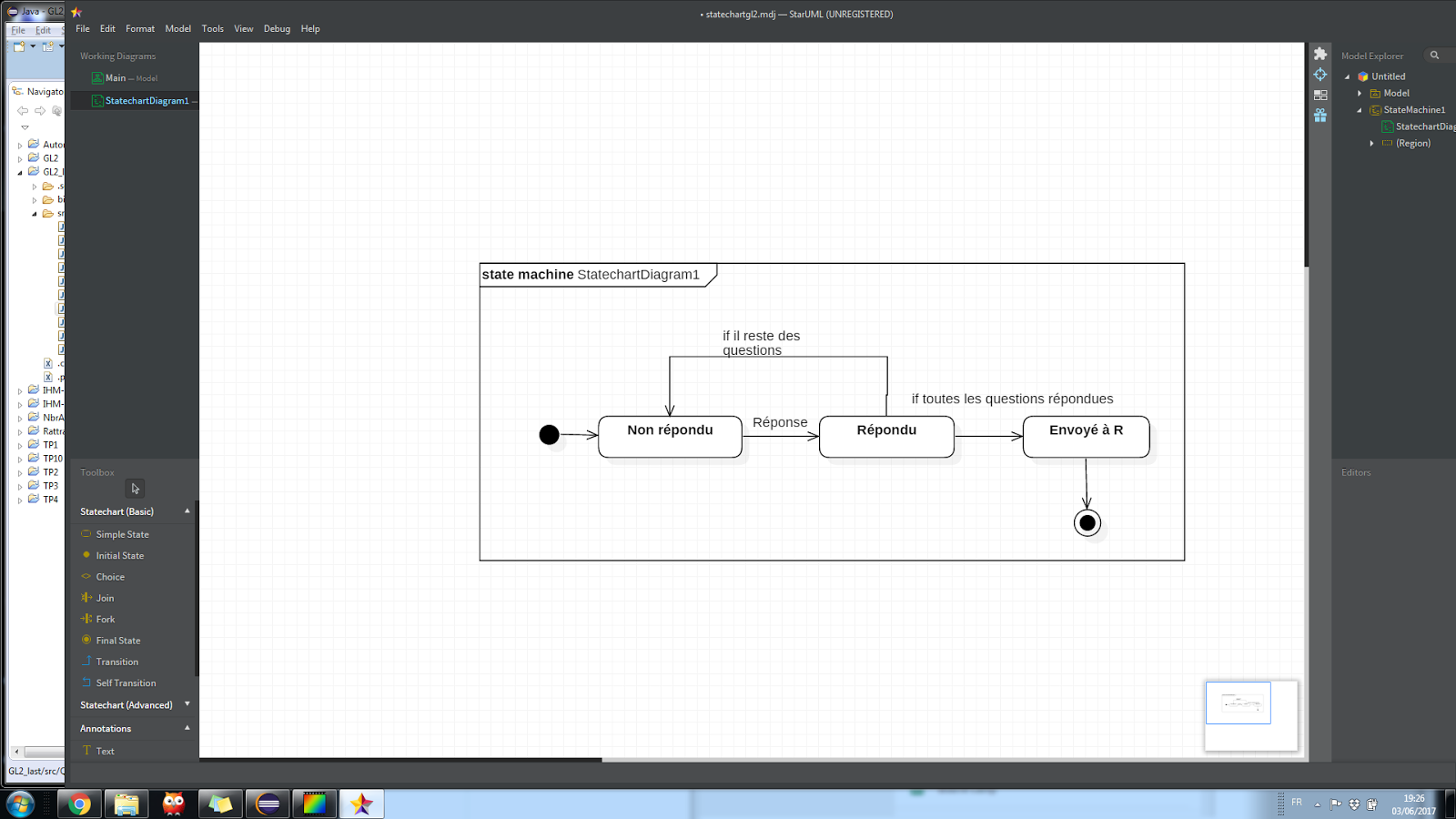 Projet GL2 - Koffi DRAMANE, Pierre-Maximilien PEZZALI, Fabien REGNIER, Delphine SONG, Alain ZHANG
9
05/06/2017
3. Développement	 a. compte Utilisateur
_______________________________________________________________________________________
Inscription
Connexion
Projet GL2 - Koffi DRAMANE, Pierre-Maximilien PEZZALI, Fabien REGNIER, Delphine SONG, Alain ZHANG
10
05/06/2017
a. compte Utilisateur
Inscription


Email sert de clé pour la connexion
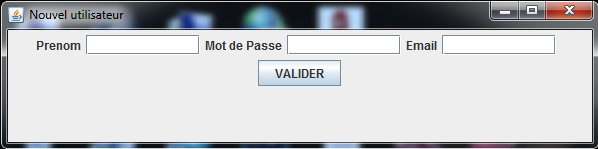 Projet GL2 - Koffi DRAMANE, Pierre-Maximilien PEZZALI, Fabien REGNIER, Delphine SONG, Alain ZHANG
11
05/06/2017
a. compte Utilisateur
Connexion





L’utilisateur devient Admin après sa connexion
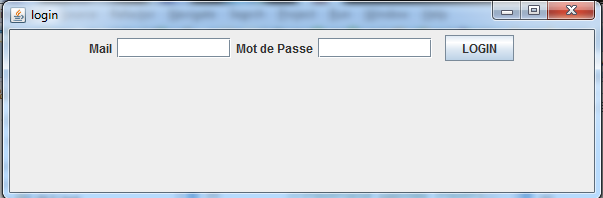 Projet GL2 - Koffi DRAMANE, Pierre-Maximilien PEZZALI, Fabien REGNIER, Delphine SONG, Alain ZHANG
12
05/06/2017
3. Développement	 b. compte Administateur
_______________________________________________________________________________________
Projet GL2 - Koffi DRAMANE, Pierre-Maximilien PEZZALI, Fabien REGNIER, Delphine SONG, Alain ZHANG
13
05/06/2017
b. compte Admin
Création du questionnaire
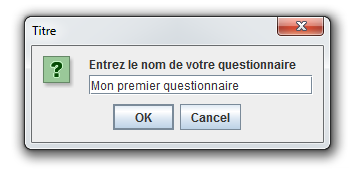 Projet GL2 - Koffi DRAMANE, Pierre-Maximilien PEZZALI, Fabien REGNIER, Delphine SONG, Alain ZHANG
14
05/06/2017
b. compte Admin
Création du questionnaire : Fenêtre de Création
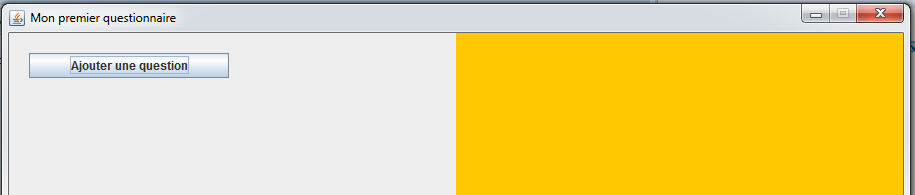 Projet GL2 - Koffi DRAMANE, Pierre-Maximilien PEZZALI, Fabien REGNIER, Delphine SONG, Alain ZHANG
15
05/06/2017
b. compte Admin
Création du questionnaire : Ajout des Questions
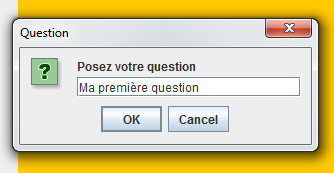 Chaque question peut être supprimée après sa création
Projet GL2 - Koffi DRAMANE, Pierre-Maximilien PEZZALI, Fabien REGNIER, Delphine SONG, Alain ZHANG
16
05/06/2017
b. compte Admin
Création du questionnaire : Réponses
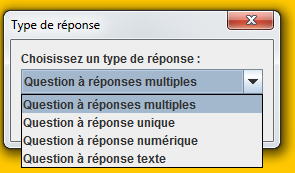 Chaque réponse peut être supprimée après sa création
Projet GL2 - Koffi DRAMANE, Pierre-Maximilien PEZZALI, Fabien REGNIER, Delphine SONG, Alain ZHANG
17
05/06/2017
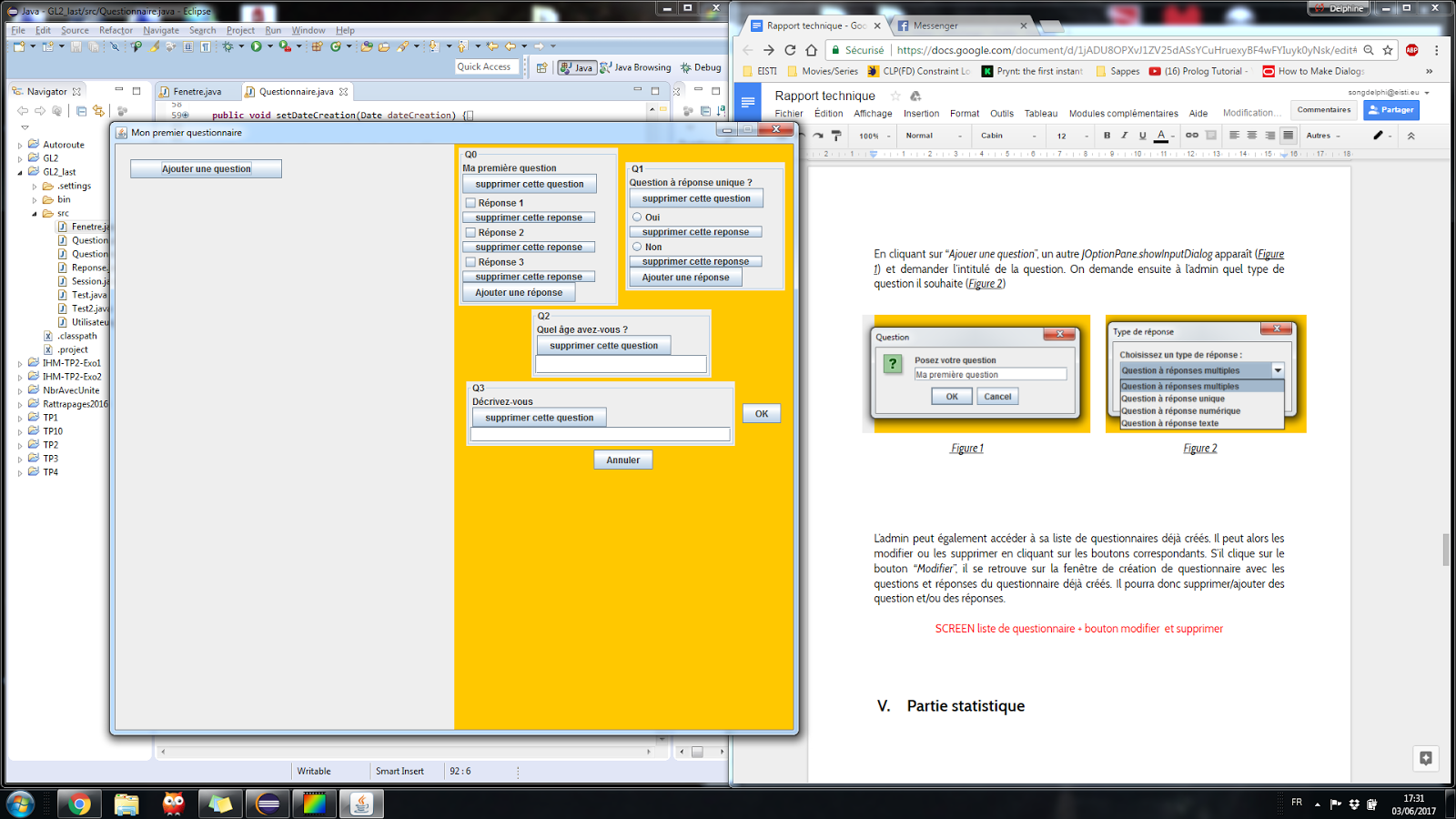 b. compte Admin
Création du questionnaire : Exemple
Projet GL2 - Koffi DRAMANE, Pierre-Maximilien PEZZALI, Fabien REGNIER, Delphine SONG, Alain ZHANG
18
05/06/2017
Conclusion
Problèmes de temps, manque de connaissance

Echec du projet
Projet GL2 - Koffi DRAMANE, Pierre-Maximilien PEZZALI, Fabien REGNIER, Delphine SONG, Alain ZHANG
19
05/06/2017